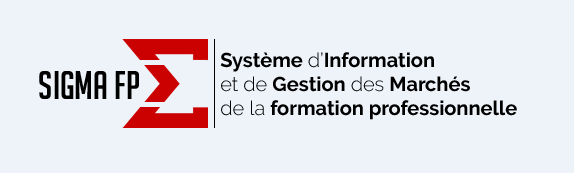 SIGMA FP
Mode opératoire
Foire aux questions
29/01/2018
Sommaire
Généralités
Candidature
Offre
FAQ
2
29/01/2018
Généralités – Principales fonctionnalités
Les principales fonctionnalités disponibles sur la plate-forme des marchés SIGMA FP son les suivantes :

S’inscrire sur la plate-forme
Créer les comptes utilisateurs de l’organisme

Accéder aux consultations en cours/clôturées
Télécharger le dossier de consultation des entreprises - DCE
Poser une question en ligne
Se préparer à répondre
Consulter l’aide en ligne

Répondre à la consultation
Envoyer la réponse électronique
3
29/01/2018
Généralités - Accès à la plate-forme des marchés de la formation professionnelle
La plate-forme des marchés de la formation professionnelle est accessible à l’adresse :
https://marchesformation.laregion.fr/

Par le site de la Région Occitanie : Rubrique Marchés Publics/Marchés de la Formation Professionnelle.
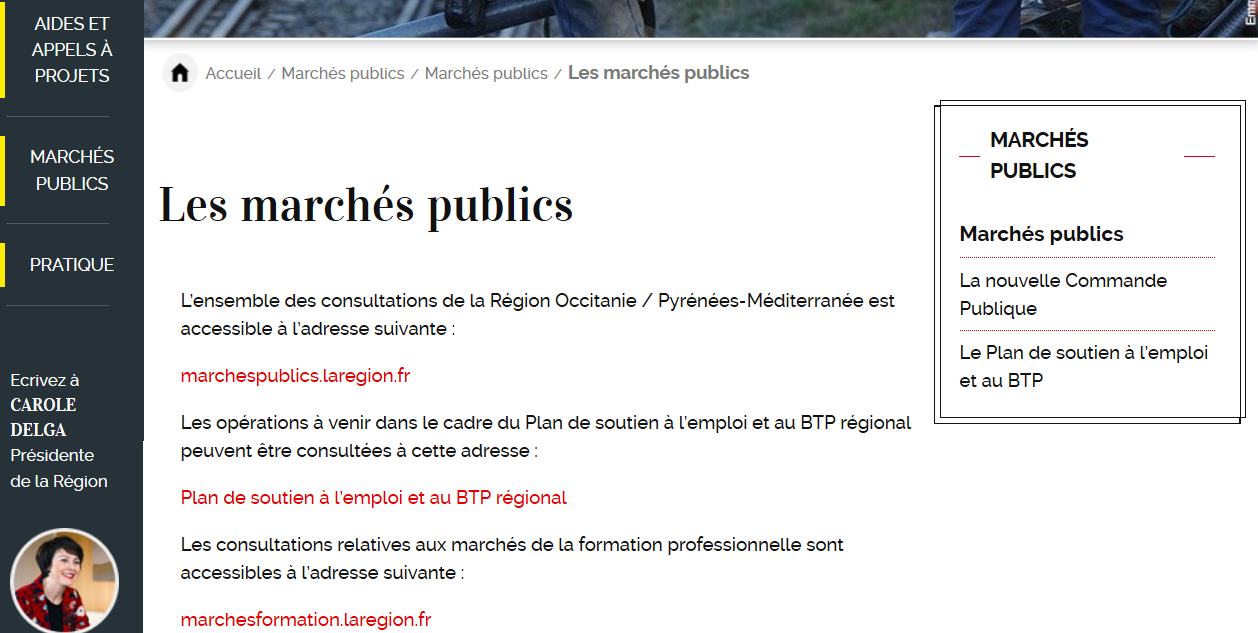 4
29/01/2018
Généralités - Accès à la plate-forme des marchés de la formation professionnelle (suite)
Page d’accueil
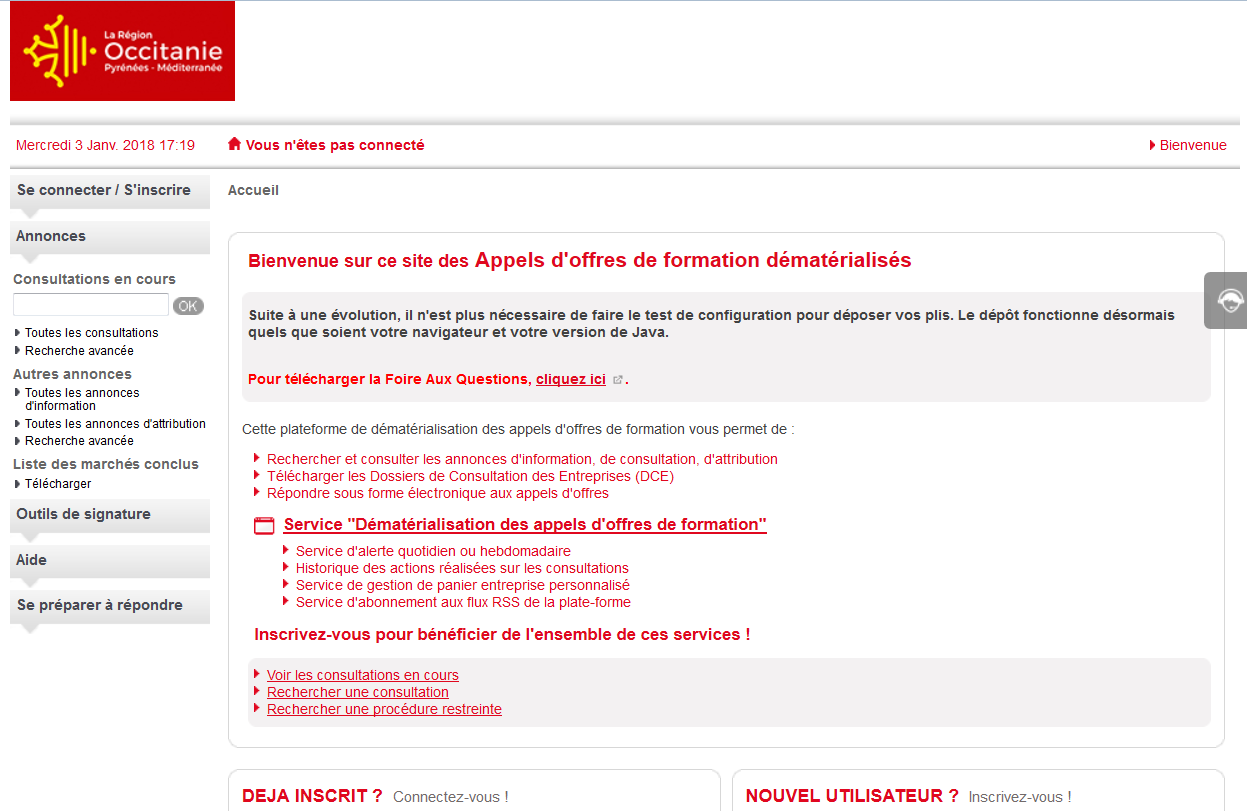 5
29/01/2018
Généralités - Répondre en 4 étapes
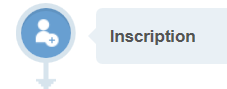 Inscrivez-vous le plus tôt possible sur la plate-forme
> Rubrique Nouvel utilisateur.
Recherchez les consultations disponibles
> Rubrique Annonces>Consultations en cours
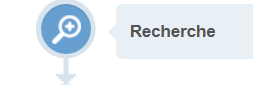 Télécharger le document de consultation (DCE). Si besoin, posez une question en ligne.
> Rubrique Annonces>Consultations en cours> Publicité/Téléchargements
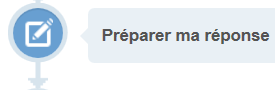 Préparez-vous à l’avance à répondre, n’attendez-pas le dernier jour pour déposer votre réponse.
> Rubrique Annonces>Consultations en cours>Dépôt
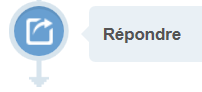 6
29/01/2018
Etape 1 : Inscription (à effectuer le plus tôt possible)
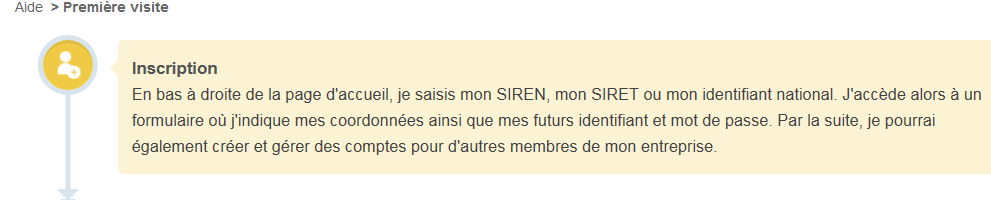 Nouvel utilisateur > S’inscrire






A retenir : le premier compte créé est un compte Administrateur, qui pourra être utilisé pour créer d’autres comptes utilisateurs.
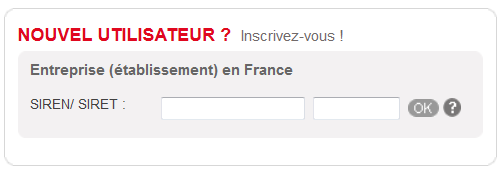 Vous utilisez pour la première fois la plate-forme. Munissez-vous des informations suivantes avant de débuter votre inscription :
N° SIREN/SIRET
Code APE/NAF (Ex : 8559A)
7
29/01/2018
Etape 1 : Inscription (suite)
Déjà inscrit > S’identifier









A retenir : Si vous avez déjà une fiche organisme mais avez perdu vos codes de connexion, vous pouvez aussi créer un compte « Inscrit simple » à l’aide du SIRET (Cf Rubrique Nouvel utilisateur).
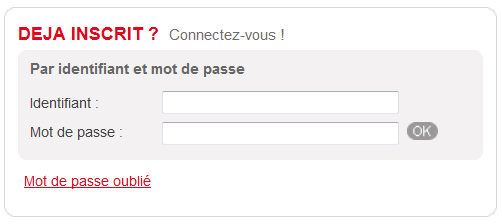 Saisissez vos codes de connexion : identifiant  et mot de passe. En cas de perte, vous pouvez utiliser la fonctionnalité « Mot de passe oublié ». L’adresse-mail du compte sera requise.
8
29/01/2018
Etape 2 : Recherche d’une consultation
Annonces >Consultations en cours
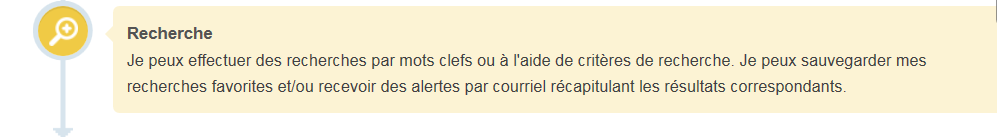 Saisissez un mot clef ou le nom du dispositif  en utilisant le mode recherche.
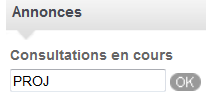 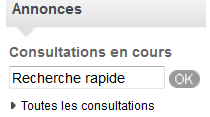 Vous pouvez également visualiser toutes les consultations disponibles.
9
29/01/2018
Etape 3 : Préparer sa réponse (1/2)
Annonces > Consultations en cours >

Consultations> Détails




A retenir : Vous pouvez effectuer un téléchargement complet ou partiel du DCE. Dans tous les cas, remplir le formulaire de renseignements afin de recevoir les alertes mails de la plate-forme en cas de modification du DCE.
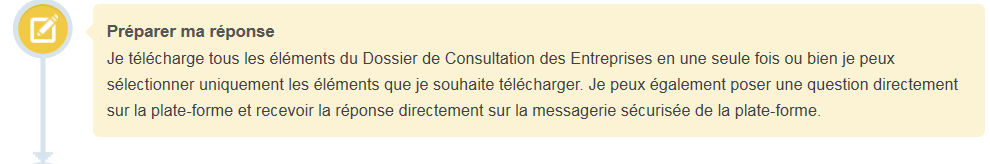 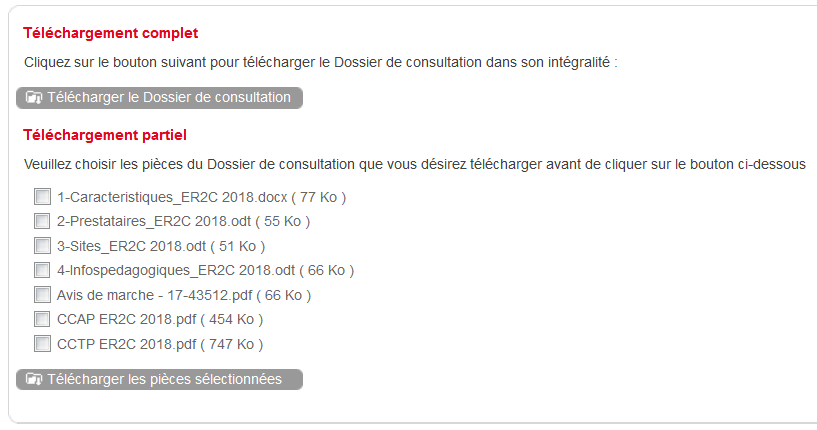 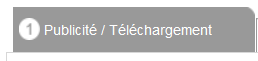 10
29/01/2018
Etape 3 : Préparer sa réponse (2/2)
Annonces > Consultations en cours >

Consultations> Détails









A retenir : Dans tous les cas, remplir le formulaire de renseignements afin de recevoir les alertes mails de la plate-forme envoyées lors de la réponse de la Région aux questions posées.
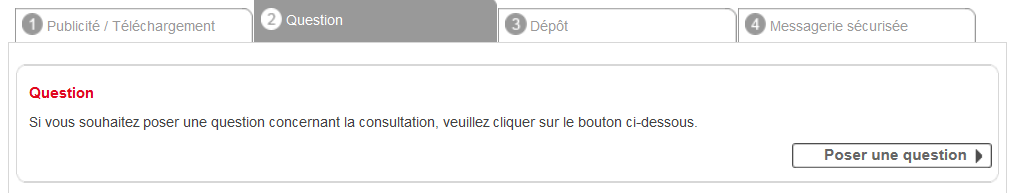 11
29/01/2018
Etape 4 : Répondre (1/3)
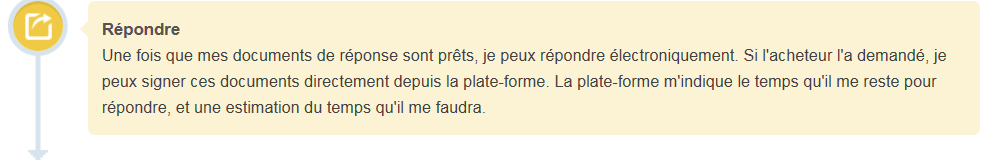 Annonces > Consultations en cours 









A retenir : Aucune signature électronique n’est requise pour déposer une offre électronique. Se préparer à répondre à l’avance, n’attendez-pas le dernier jour pour répondre.
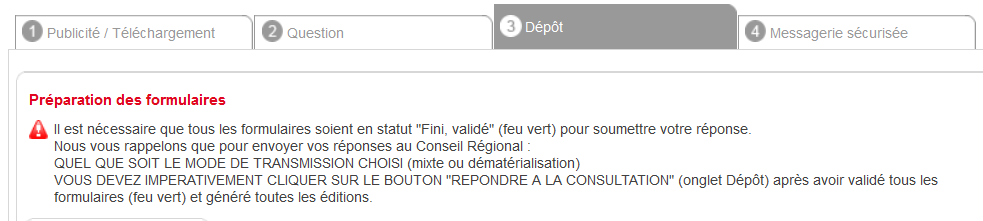 12
29/01/2018
Etape 4 : Répondre (2/3)
Annonces > Consultations en cours 

Pour chaque consultation, le dossier de réponse est constitué d’un dossier de candidature :




et d’un ou plusieurs dossier(s) d’offre





A retenir : Pour créer un dossier d’offre, il faut que le dossier de candidature soit préala-blement validé.
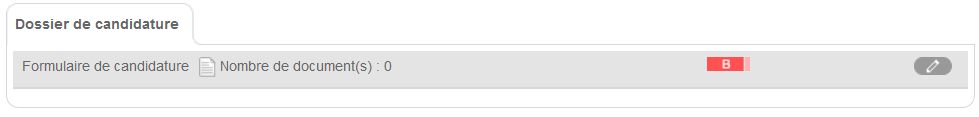 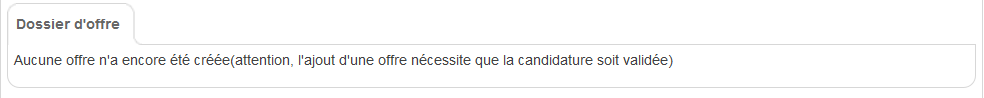 13
29/01/2018
Etape 4 : Répondre (3/3)
Contenu d’un dossier de réponse en ligne

Un dossier de réponse est composé :

de formulaires en ligne (candidature, offre(s))
d’éditions générées automatiquement
de pièces justificatives déposées (ex : annexe technique, CV…)




A retenir : Pour valider les formulaires en ligne, il faut avoir saisi tous les champs obligatoires (signalés par une ) et déposé les pièces requises.
14
29/01/2018
Généralités - Conseils pratiques
Lors de la saisie de votre réponse, sauvegardez régulièrement vos formulaires, à l’aide du bouton enregistrer 

Lorsque vous quittez l’application, utilisez toujours le bouton Déconnexion  

Veillez à la qualité de vos saisies, car ces informations seront ensuite diffusées dans les systèmes d’information des prescripteurs (Pôle Emploi, MLI…) et sur le portail
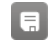 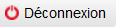 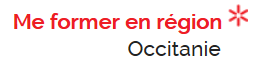 15
29/01/2018
Généralités - Documentation
Il est fortement recommandé de prendre connaissance de la documentation mise à disposition dans la plate-forme :

Aide > Guide d’utilisation



Page d’accueil > Foire aux questions
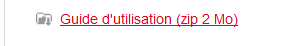 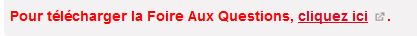 16
29/01/2018
Généralités - Assistance téléphonique
Aide > Assistance téléphonique

En cas de difficulté technique, un numéro d’assistance est mis à disposition. Le support
téléphonique est ouvert de 9h00 à 19h00 les jours ouvrés.
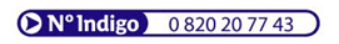 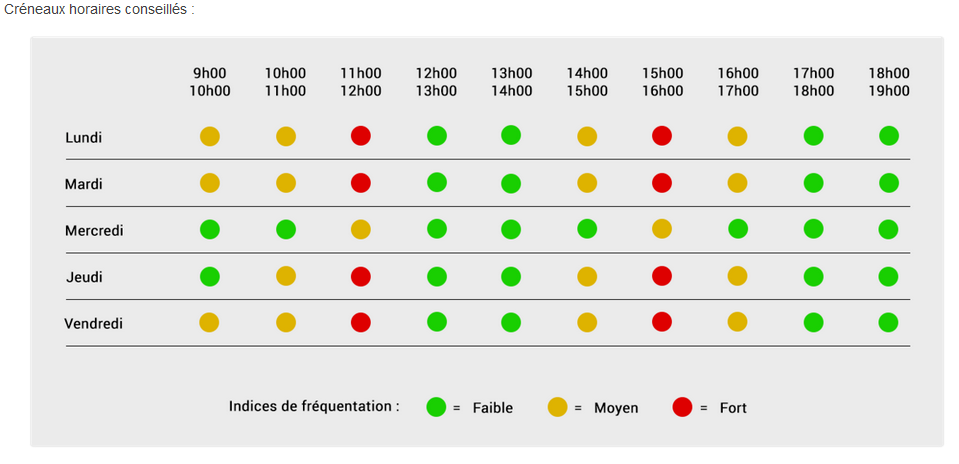 17
29/01/2018
Candidature - Présentation
Formulaire de candidature

Le formulaire de candidature est constitué de 4 ONGLETS :
Candidat : type de candidature (titulaire seul ou groupement), récapitulatif des lots sur lesquels le candidat répond, coordonnées du siège social et de l’établissement exécutant, identité et coordonnées du représentant légal/du signataire habilité, chiffre d’affaires des 3 derniers exercices.

Membres du groupement (s’affiche uniquement si réponse en groupement) : mêmes données que le candidat, répartition des prestations.

Sites de réalisation : liste et informations sur les sites.

Pièces jointes : pièces déposées pour la candidature
18
29/01/2018
Candidature - Editions
Documents générés automatiquement (après validation de la candidature)

Lorsque le formulaire de candidature est au statut « Validé », il est possible de générer automatiquement les pièces suivantes :

Fiche de présentation de l’organisme
DC1 – Lettre de candidature
DC2 – Déclaration du candidat individuel ou du membre du groupement - en cas de groupement
19
29/01/2018
Offre - Présentation
Formulaire d’offre

Le formulaire d’offre est constitué de 5 ONGLETS :
Offre : caractéristiques générales de l’offre, pièces justificatives (annexe technique, CV des formateurs).

Prestataires : informations financières (assujettissement TVA, avance, fréquence de facturation, IBAN), déclaration de sous-traitance, le cas échéant.

Sites de réalisation : informations complémentaires, description des locaux et moyens matériels.

Informations pédagogiques : descriptif des composantes, volumes horaires, effectif…

Prix : bordereau de prix unitaire, éléments constitutifs du prix de l’offre en centre
20
29/01/2018
Offre - Editions
Documents générés automatiquement (après validation de l’offre et avant envoi)

Lorsque le formulaire d’offre est au statut « Validé », il est possible de générer automatiquement les pièces suivantes :

-  Annexe pédagogique (liste récapitulative des composantes)
Fiche récapitulative de l’offre
DC4 – Déclaration de sous-traitance 
Acte d’engagement

Après envoi, l’ensemble des pièces peut être téléchargé.
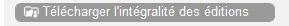 21
29/01/2018
Foire aux questions
Généralités
 
Une fois créés, puis-je modifier mes codes de connexion (identifiant/mot de passe) ?
 
Il est déconseillé de modifier l'identifiant de votre compte même si cette possibilité est autorisée par la plate-forme car cela a pour conséquence de rendre impossible l'accès aux formulaires pour l'ensemble des comptes d'un organisme de formation. 
En cas de perte ou d'oubli de mot de passe, une fonctionnalité « mot de passe oublié » est disponible sur la page d'authentification à la plate-forme. 

Comment télécharger le DCE ? 

Vous pouvez le télécharger sans être identifié : Menu Consultations en cours/accéder à la consultation 
Il est toutefois vivement recommandé de s'identifier avant de télécharger les pièces de la consultation afin d'être informé de toute modification apportée au DCE.
22
29/01/2018
Foire aux questions
Généralités
 
Que faut-il savoir avant de créer un compte entreprise ? 

Le SIREN seul ne suffit pas pour créer un compte entreprise. Il faut disposer d'un SIRET pour créer un compte entreprise (inscription à la plateforme AOF). 
Il n'est pas possible de créer deux comptes entreprise avec le même SIRET. 
Cependant, il est possible de créer plusieurs comptes personnels rattachés au compte entreprise de ce SIRET. 

Dois-je tester le configuration de mon poste ?

Suite à une évolution de la plate-forme, il n'est plus nécessaire de faire le test de configuration pour déposer vos plis. Le dépôt fonctionne désormais quels que soient votre navigateur et votre version de Java.
23
29/01/2018
Foire aux questions
Qui peut m'aider pour utiliser la plate-forme ? 

Rubrique Aide 
Guides d'utilisation : un guide d’utilisation est à votre disposition.
Assistance téléphonique : un support technique est ouvert de 9h00 à 19h00 les jours ouvrés au 0820 20 77 43.

Quelle est la différence entre les boutons enregistrer et valider ?

   Bouton enregistrer 	
Il est conseillé d'enregistrer régulièrement le formulaire et notamment avant de changer d'onglet.

   Bouton valider
Lors de la validation, un contrôle est effectué sur les données obligatoires non renseignées : en cas de saisie incomplète, un message d'erreur signale les champs non renseignés et le formulaire reste au format « brouillon ».
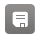 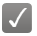 24
29/01/2018
Foire aux questions
Quelles sont les modalités de création des comptes / des fiches Entreprise / des candidatures ? 

Attention, plusieurs utilisateurs ne peuvent pas se connecter en même temps avec les mêmes codes d'accès (identifiant/mot de passe) : le dernier utilisateur connecté déconnecte les autres.
 
1. Il est nécessaire de disposer de plusieurs comptes pour un même organisme (même SIREN) si l'établissement de formation (lié à un SIRET) est distinct pour chaque lot. 
 Dès lors, il faut saisir une candidature distincte par établissement (SIRET). Il faut donc créer un compte entreprise par établissement. 

2. Il est nécessaire de disposer de plusieurs comptes pour un organisme de formation répondant avec des groupements distincts sur une même consultation (idem pour un OF répondant seul sur certains lots et en groupement sur d'autres). 
 Un compte personnel ne peut rédiger qu'une unique réponse sur une consultation à un instant donné. Dès lors pour répondre avec des groupements distincts sur différents lots, il y a deux possibilités : 
soit saisir successivement les différentes réponses avec le même compte. 
soit saisir simultanément les différentes réponses avec des comptes distincts liés au même organisme de formation.
25
29/01/2018
Foire aux questions
Quelles sont les modalités de saisie en simultané (Saisie par plusieurs personnes d'une même candidature ou d'une même offre) ? 

Un même formulaire (Candidature OU Offre) ne peut pas être modifié par plusieurs personnes en même temps.
 En effet, ces modifications concurrentes sur les mêmes données ne sont pas gérées (tout comme il n'est pas possible d'intervenir sur un même fichier bureautique en même temps). 

2. En ce qui concerne les modalités de saisie en simultané (plusieurs comptes personnels sur un même compte entreprise), les informations techniques suivantes doivent être respectées : 

1. En cas de saisie simultanée d'une réponse à plusieurs sur une même consultation avec un même compte le dernier utilisateur connecté déconnecte les autres utilisateurs des formulaires de saisie. 
2. En cas de saisie simultanée d'une réponse à plusieurs sur une même consultation avec plusieurs comptes une réponse sera initiée pour chaque compte. 
3. En cas de saisie simultanée d'une réponse à plusieurs sur plusieurs consultations avec un même compte le dernier utilisateur connecté déconnecte les autres utilisateurs des formulaires de saisie. 
4. En cas de saisie simultanée d'une réponse à plusieurs sur plusieurs consultations avec plusieurs comptes une réponse sera initiée pour chaque compte.
26
29/01/2018
Foire aux questions
Candidature

Si je dispose d’une adresse identique pour le siège social, l’établissement exécutant, le représentant légal et le signataire habilité, dois-je saisir 4 fois l’adresse ?

Non, la fonctionnalité                                                  présente dans le formulaire de candidature permet de copier automatiquement la 1ère adresse saisie.

Quelles sont les pièces obligatoires à déposer dans l’onglet Pièces Jointes de la candidature ?

La seule pièce obligatoire au stade du dépôt est le bilan DIRECCTE (année N ou N-1). Les autres pièces (Attestations sociales et fiscales notamment vous seront demandées après attribution du marché, le cas échéant).
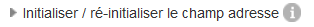 27
29/01/2018
Foire aux questions
Offre

Comment puis-je saisir une offre ?

Cliquez sur le lien 	                    puis sélectionner un lot. 
Vous ne pouvez déposer qu'une seule offre par lot. Attention, tous les lots de la consultation sont affichés dans le menu déroulant. Il n'y a pas de récupération des lots sélectionnés dans la candidature. 	

Où dois-je déposer les annexes au formulaire d’offre ? 

Le formulaire d'offre en ligne doit obligatoirement être complété de ses annexes (Annexe technique, CV). Elles devront être renommées et déposées à l’emplacements suivant : 
Onglet Offre  « Caractéristiques »

La numérotation des composantes et des modules est-elle automatique ? 

Non, il est attendu que vous numérotiez les composantes et les modules que vous proposez. Veillez à respecter l’ordre croissant et à éviter les doublons.
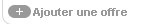 28
29/01/2018
Foire aux questions
Offre

Dans le formulaire offre, onglet "informations pédagogiques", comment faut-il compléter le calendrier pour chaque module proposé (date de début et date fin) ? 

Dans le formulaire de saisie, la plate-forme dématérialisée reprend automatiquement les dates de l’action (ou composante) au niveau des modules. Il est suggéré au candidat de laisser les dates de l’action, tel que prévu par l’outil.

Comment puis-je renseigner les référentiels volumineux ?
 
Onglet Informations pédagogiques  Liste des composantes  onglet Détail de la composante : 
bloc Informations générales  Code RNCP et Code CERTIFINFO 
bloc caractéristiques complémentaires  FORMACODE 

Pour renseigner les codes RNCP, CERTIFINFO et FORMACODE, il vous suffit de saisir les trois premières lettres du mot clef et une liste de différentes propositions apparaîtra afin de sélectionner la valeur recherchée.
29
29/01/2018
Foire aux questions
Offre

Que faire si je ne trouve pas les codes Certifinfo et RCNP recherchés ? 

Vous pouvez poser une question en ligne sur la plate-forme, afin que la/les valeur(s) manquante(s) puissent être ajoutées. 

Puis-je revenir sur ma candidature après avoir saisi l’offre ? 

Oui, mais il est vivement recommandé de ne pas modifier la candidature une fois la saisie des offres entamée. 
En effet, certaines informations de la candidature sont automatiquement récupérées dans l’offre (exemple : sites de réalisation). En revanche aucune donnée saisie dans l’offre ne sera transférée dans la candidature (exemple : l’ajout d’un nouveau site de réalisation dans l’offre n’apparaîtra pas dans le dossier de candidature). Cela étant, l'ajout de pièces justificatives complémentaires dans la candidature n'a pas d'impact sur l'offre déjà saisie. 
Par ailleurs, la modification de la candidature après avoir saisi une offre, n’entraîne pas de mise à jour de cette dernière. Il vous appartient alors de corriger dans l’offre les données modifiées dans la candidature. 
Attention : en cas de modification majeure de la candidature (modification de la forme de la candidature et/ou ajout d’un co-traitant), il est nécessaire de supprimer les offres, de modifier ensuite la candidature, puis de saisir à nouveau les offres.
30
29/01/2018
Foire aux questions
Offre

Puis-je modifier une réponse après envoi ? 

Non, une fois la réponse envoyée vous ne pouvez plus la modifier. Elle est définitive.
 
Puis-je proposer plusieurs candidatures sur un même lot ? 

Non, chaque candidat ne peut présenter qu’une seule offre par lot en tant que candidat individuel ou de mandataire d’un seul groupement ou de membre d’un seul groupement. 

Comment puis-je envoyer mon offre ? 

Menu Consultations/Détails > Cliquer sur Répondre à la consultation
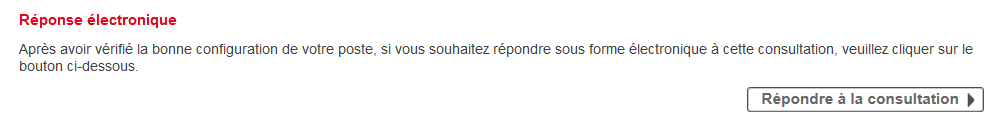 31